Škole za 21. vijek Vebinar Primjena Micro:bit-a u nastavi predmeta Crnogorski − srpski, bosanski i hrvatski jezik i književnostVoditelji: Elza Numanović, Milena Kuč, Dragan Marković
www.britishcouncil.org
Uvod u vebinar

Pozdravna riječ učesnicima, predstavljanje voditelja, isticanje ciljeva vebinara 
Osnovne karakteristike micro:bit uređaja 
Algoritamski zadaci sa micro:bit-om u nastavi C − SBH 
Stvaranje teksta pomoću micro:bit-a i drugi primjeri (književnost)
Stvaranje reklama pomoću micro:bit-a i drugi primjeri (jezik)
Učenici programeri
Uključenje učesnika

Moderator: Dragan Marković










www.britishcouncil.org
Primjena micro:bit-a u predmetnoj nastavi
izazov;
sumnje;
nedoumice.
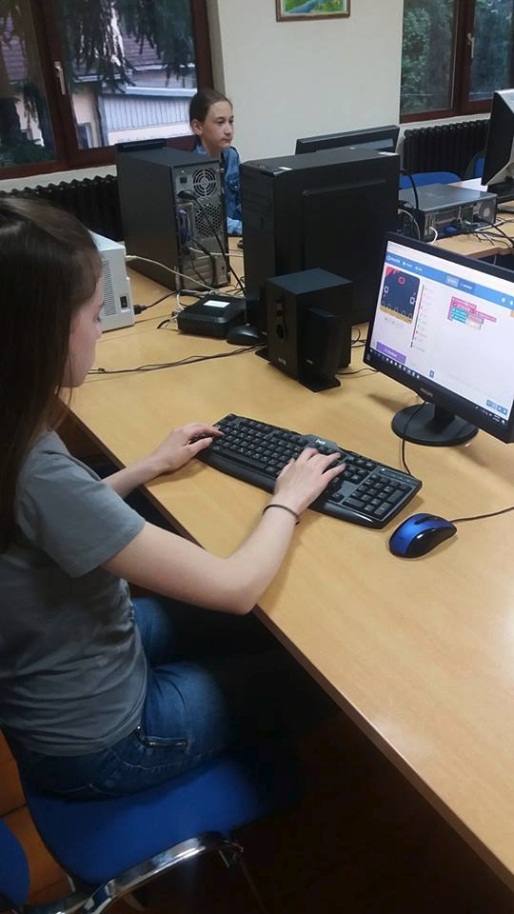 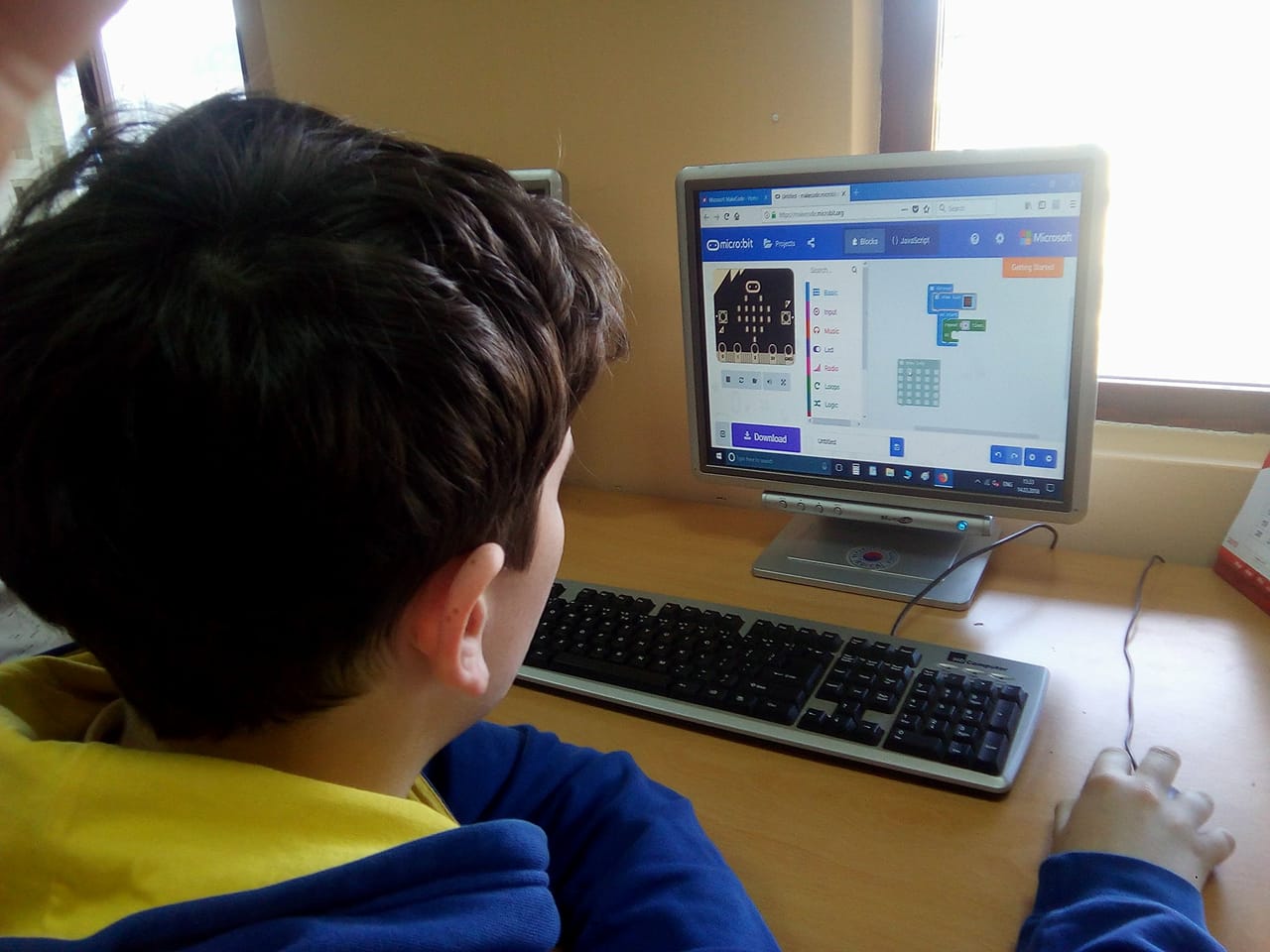 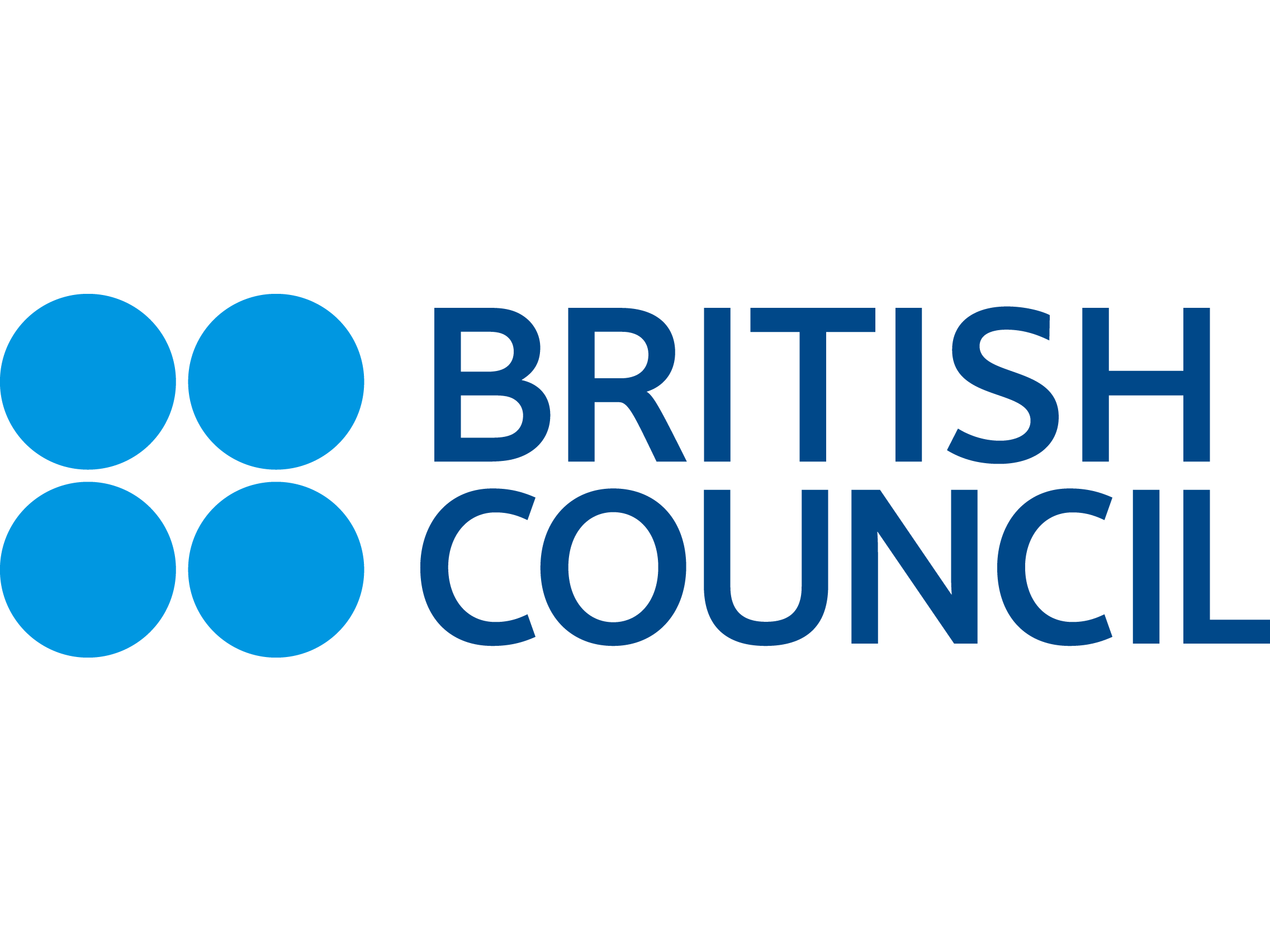 Škole za 21. vijek
Kako se koristi micro:bit?
učenici sami stvaraju kodove, programiraju;
na osnovu kodova (koje je nastavnik programirao) rade određene zadatke;
aktivnosti sa micro:bit-om predviđene su za određene djelove časa, korake, ali mogu biti planirane i za cijeli čas.
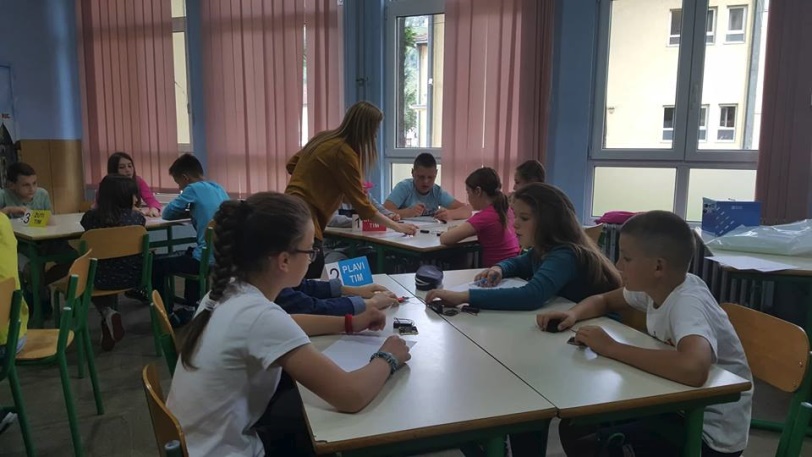 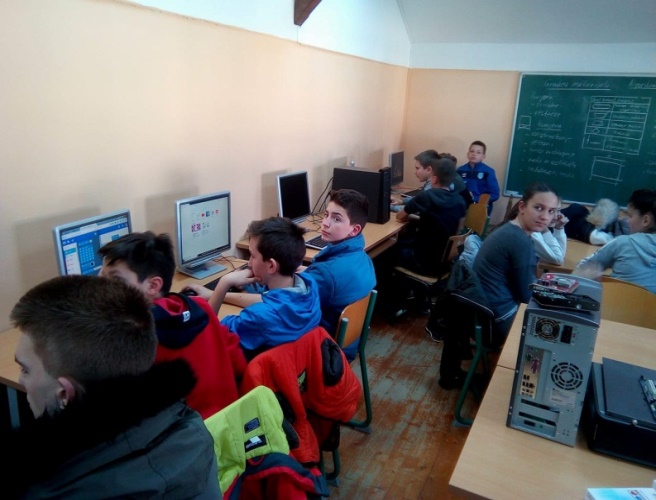 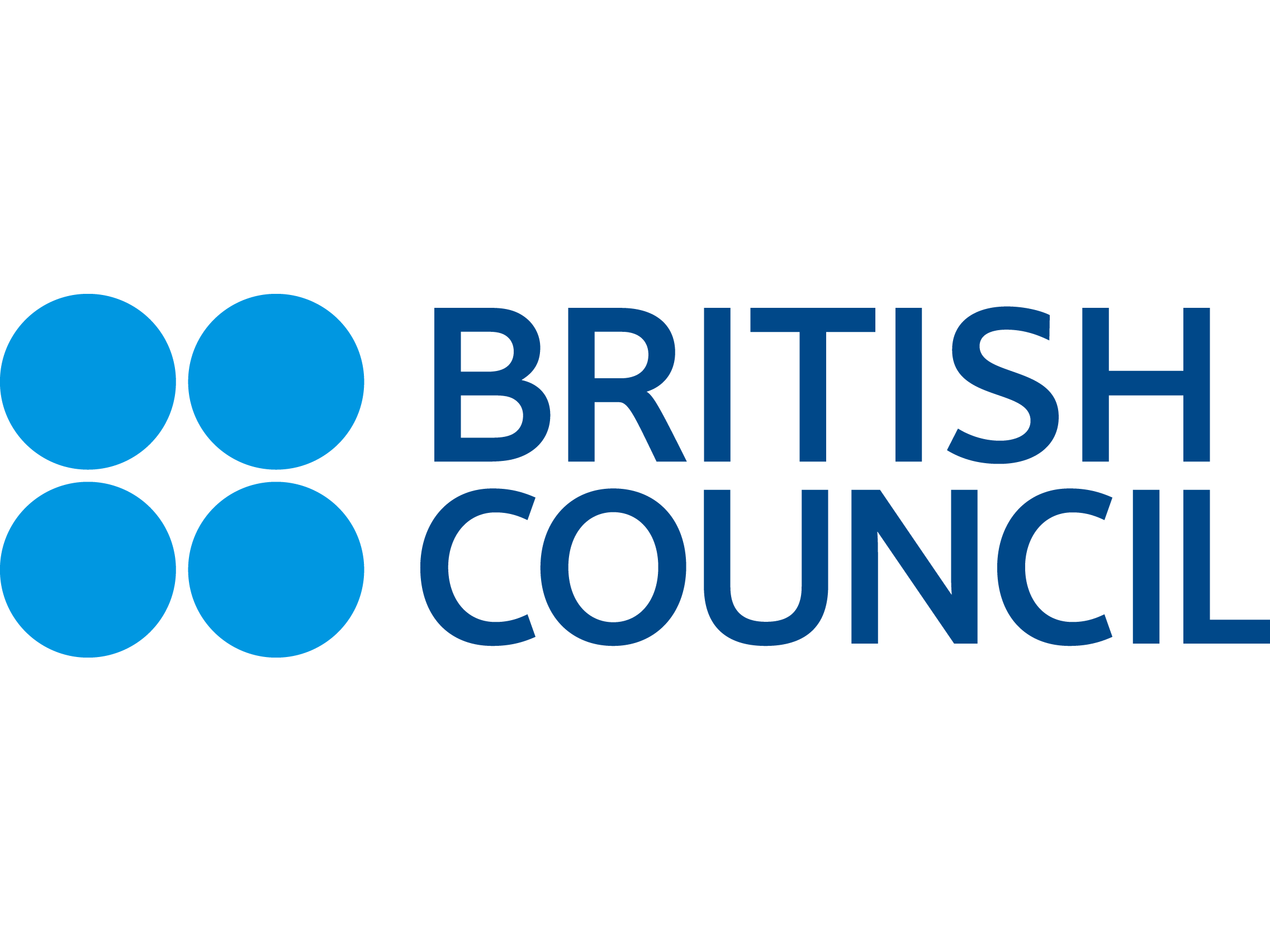 Škole za 21. vijek
Primjeri
stvaranje  teksta  (VI razred, grupni rad, aktivnost predviđena za jedan čas)
sadržaj: basna 
                      Pobratimstvo psa i vuka, crnogorska narodna basna 
	   Lav i lisica, Dositej Obradović

Koraci: 

učenicima je podijeljen određeni materijal, tekst/basna
učenici iz teksta pronalaze ključne riječi basne koje će programirati na micro:bit-u
programiraju micro:bit, prave kod
razmjena micro:bit uređaja (grupe između sebe razmjenjuju micro:bit-ove)
na osnovu kodova koje su dobili, stvaraju tekst/basnu (pišu u svesci). 
čitaju tekst koji su napisali
upoznaju se sa  pravim sadržaj basne 
procjenjuju uspješnost zadataka ...
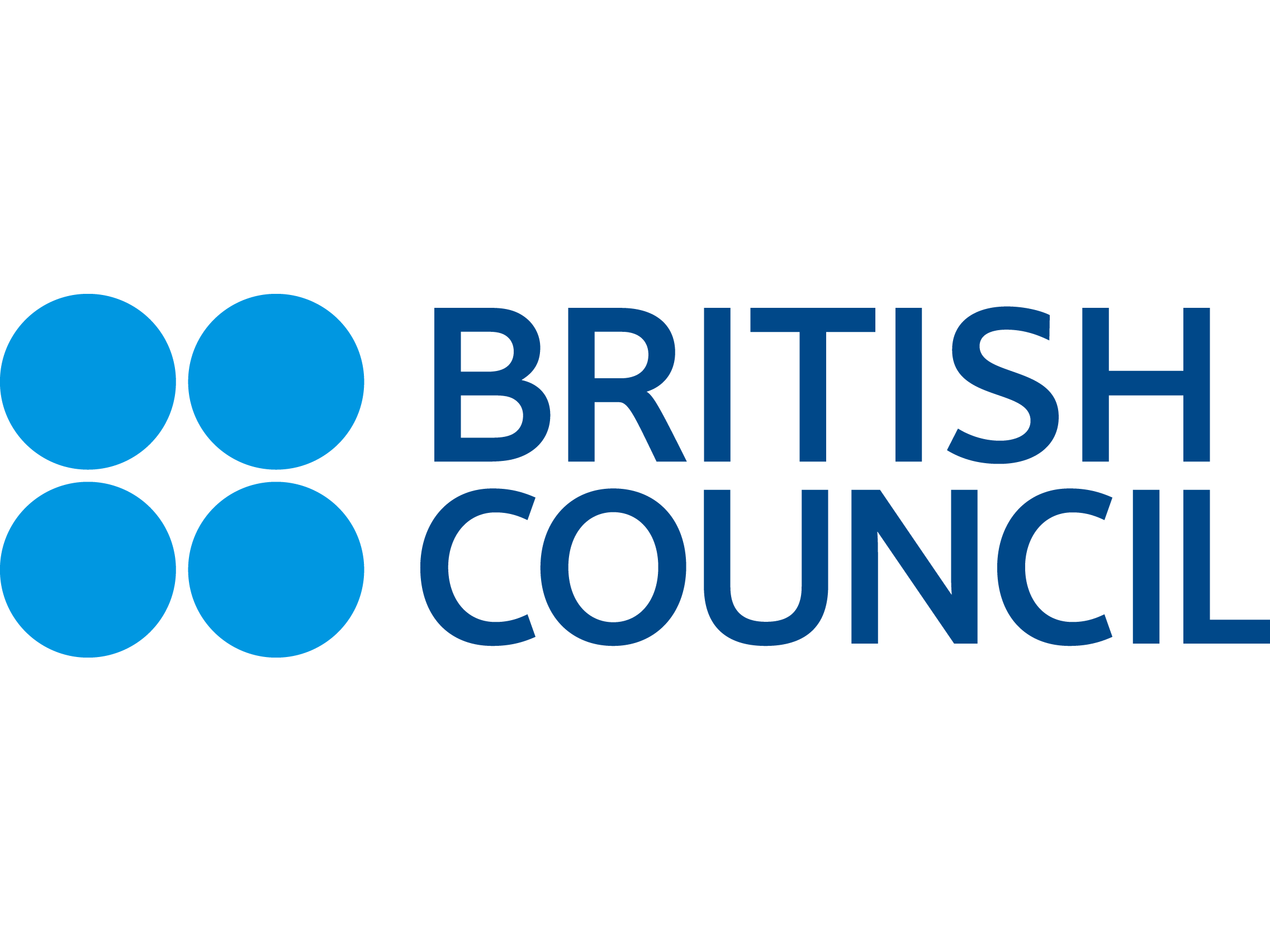 Škole za 21. vijek
KOD
BASNA LAV I LISICA
PREDLOG KLJUČNIH RIJEČI:
BASNA POBRATIMSTVO PSA I VUKA
TASTER A – PAS 
TASTER B  ‒ VUK 
TASER A + B ‒ KOŽNA ALKA 
SHAKE ‒ SLOBODA
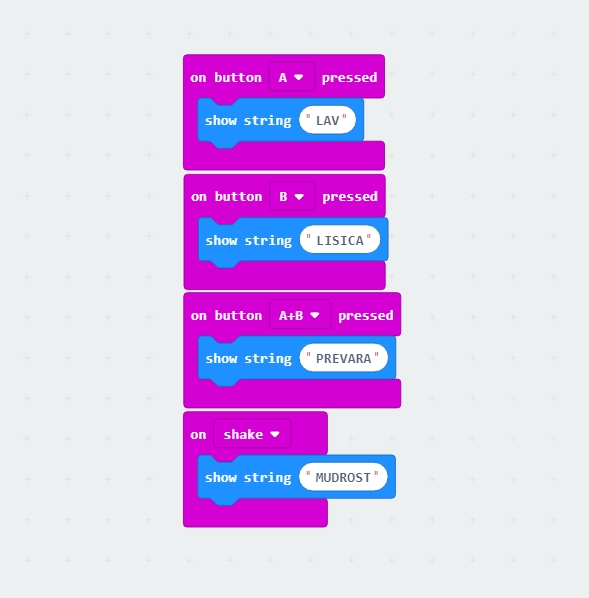 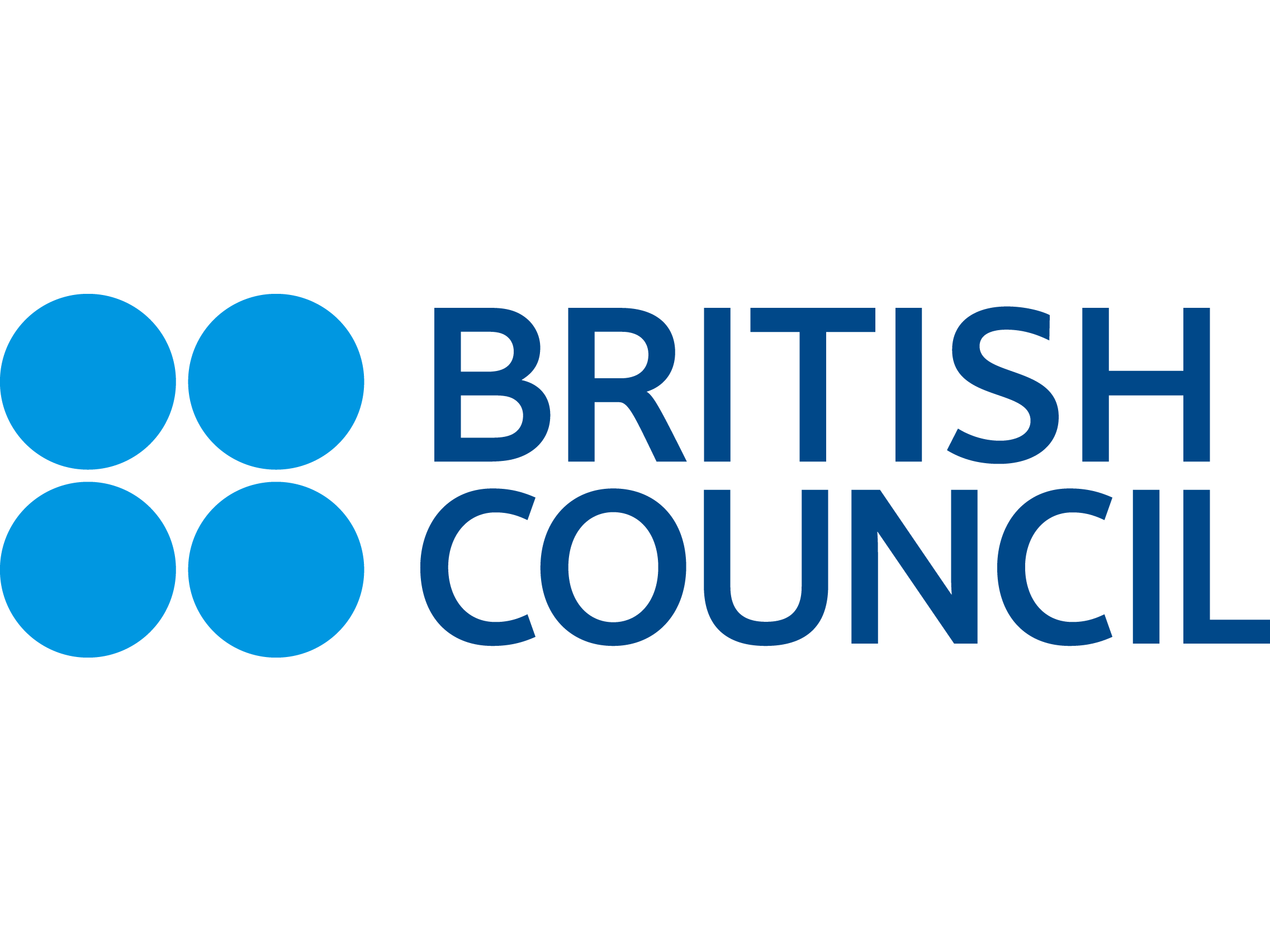 Škole za 21. vijek
KvizKanonski tekstovi
deveti razred, grupni rad;
cilj časa: prepoznati književno djelo, kanonsko djelo;
 
micro:bit je programiran tako da tasteri predstavljaju asocijaciju

taster A – citat iz književnog djela 
taster B ‒ lik iz književnog djela
taser A + B ‒ autor književnog djela
 
predstavnik grupe nasumično bira micro:bit iz šešira; 
rješavaju zadatke na nivou grupe;

taster A nosi 3 poena, taster B ‒ 2 poena, A + B 1‒ poen.
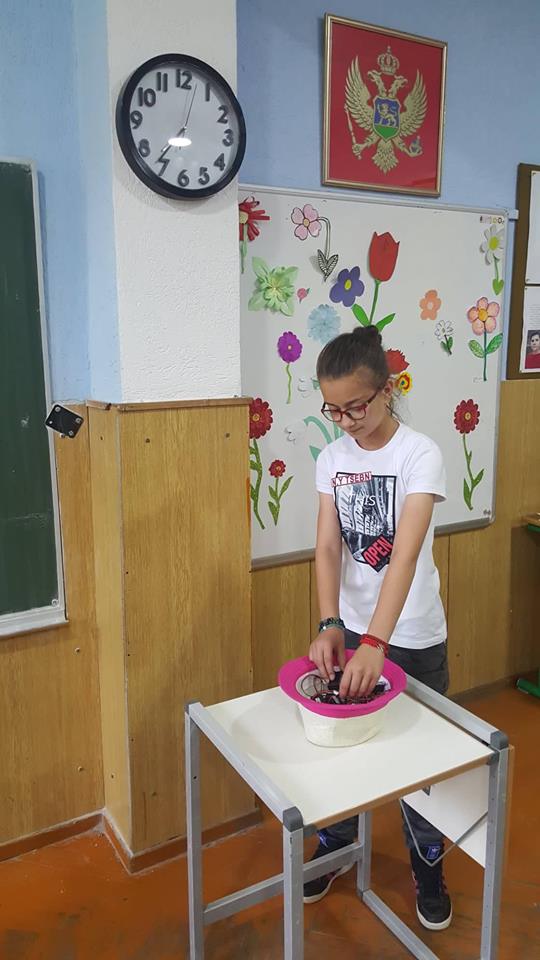 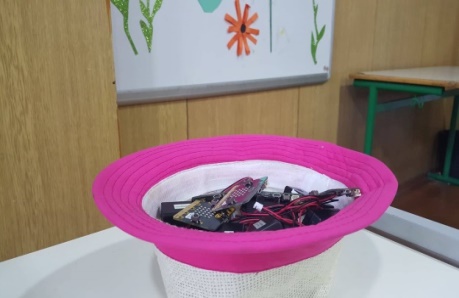 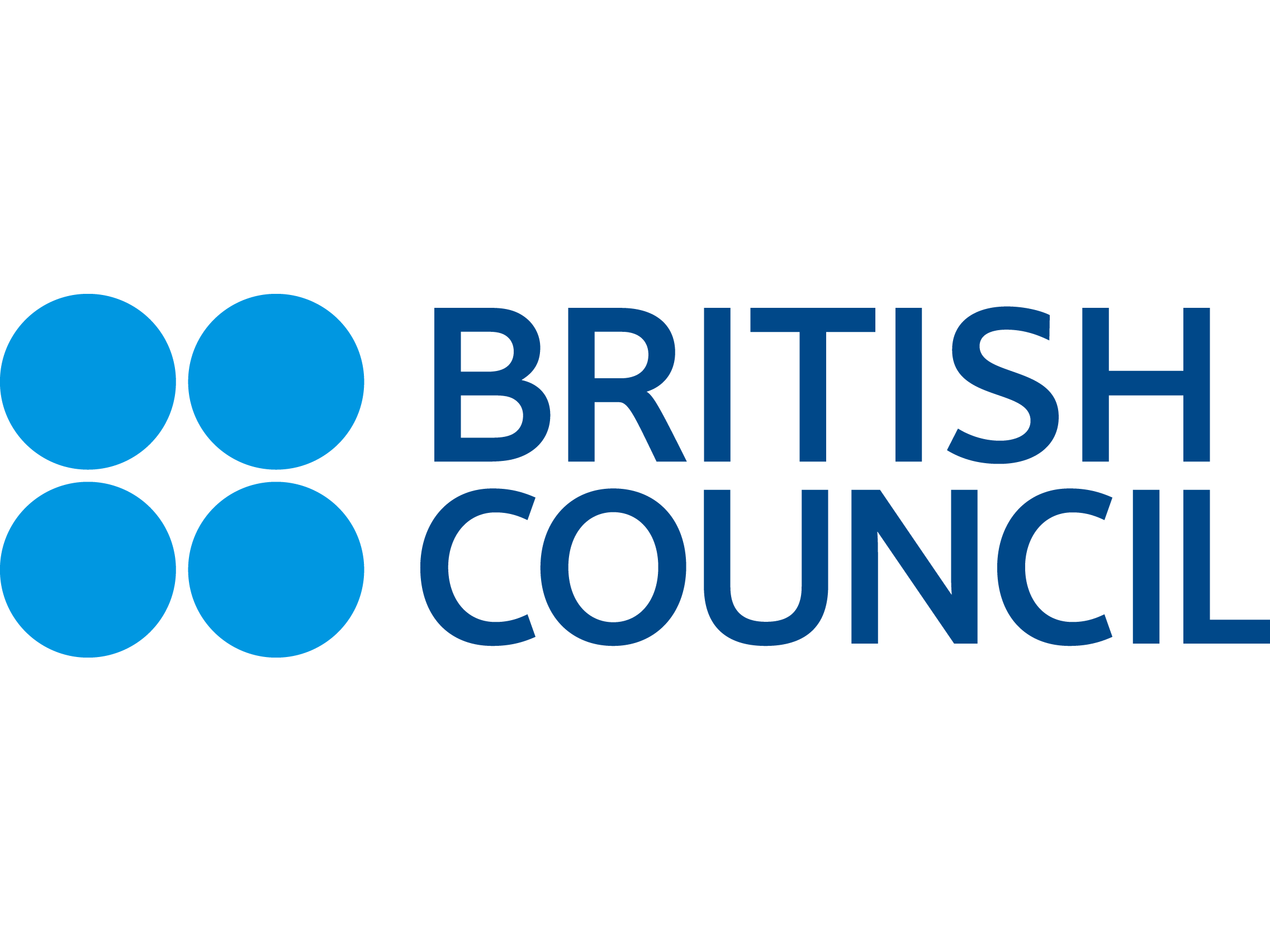 Škole za 21. vijek
Primjer kodaTekst: Imanje (osmi razred)
Primjer kodaTekst: Pilipenda (deveti razred)
PoezijaIkona, Risto Ratković
Uvodni dio časa:
Kod
micro:bit je programiran tako da prikazuje određene riječi, simbole i muziku;
na osnovu programiranog micro:bit-a, učenici zapisuju svoja predviđanja, očekivanja (ritam pjesme, motivi, tema pjesme…)
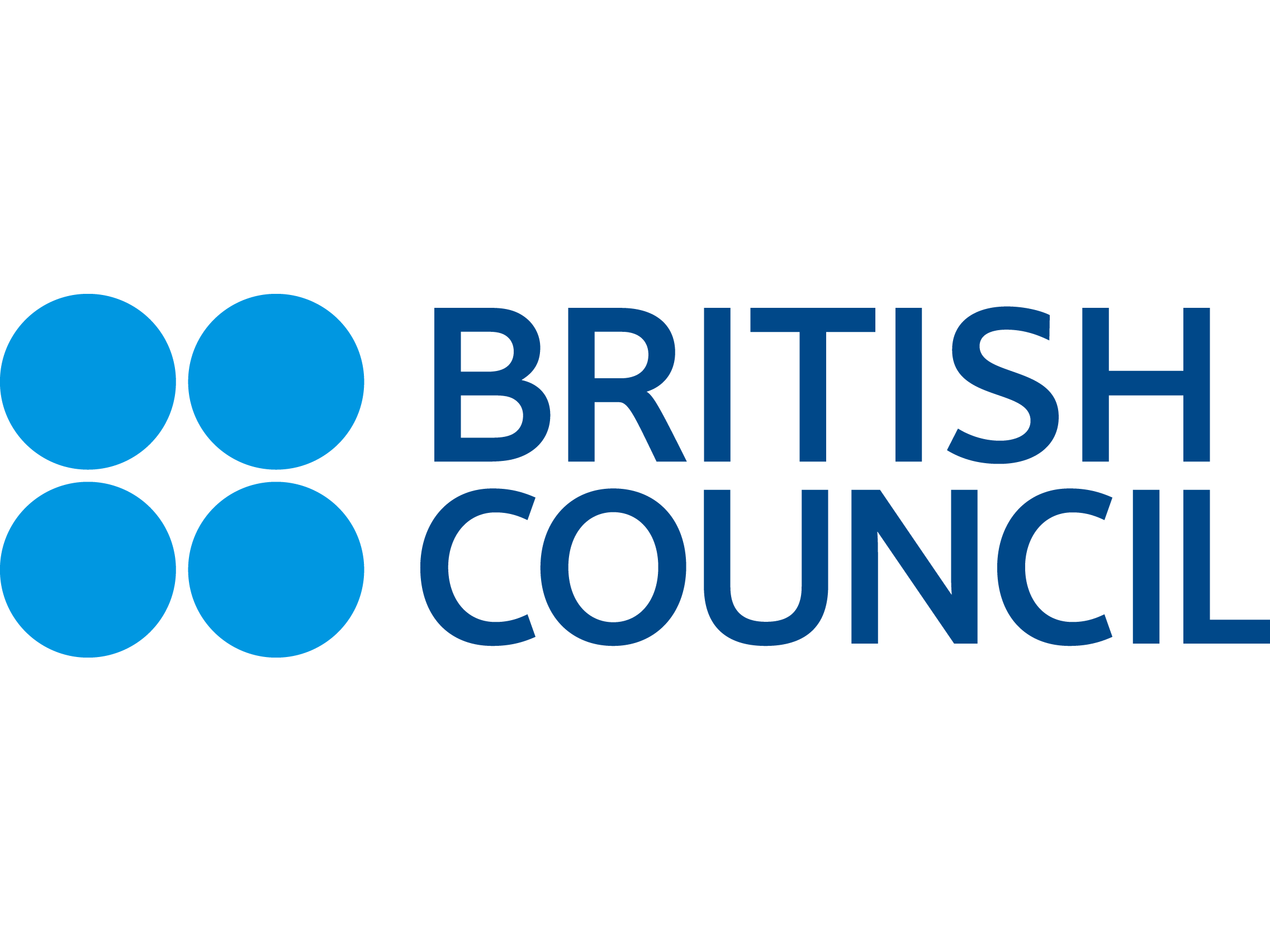 Škole za 21. vijek
Igra pantomime
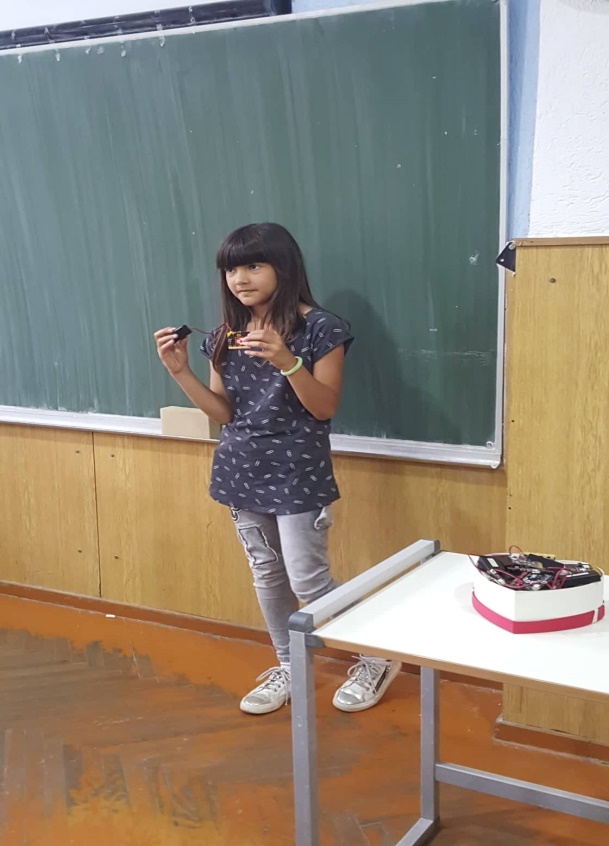 taster A ‒ zadatak
taster B ‒ redni broj učenika koji će odgovoriti izazovu
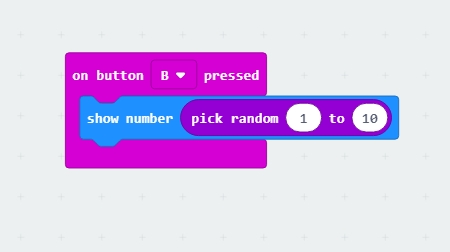 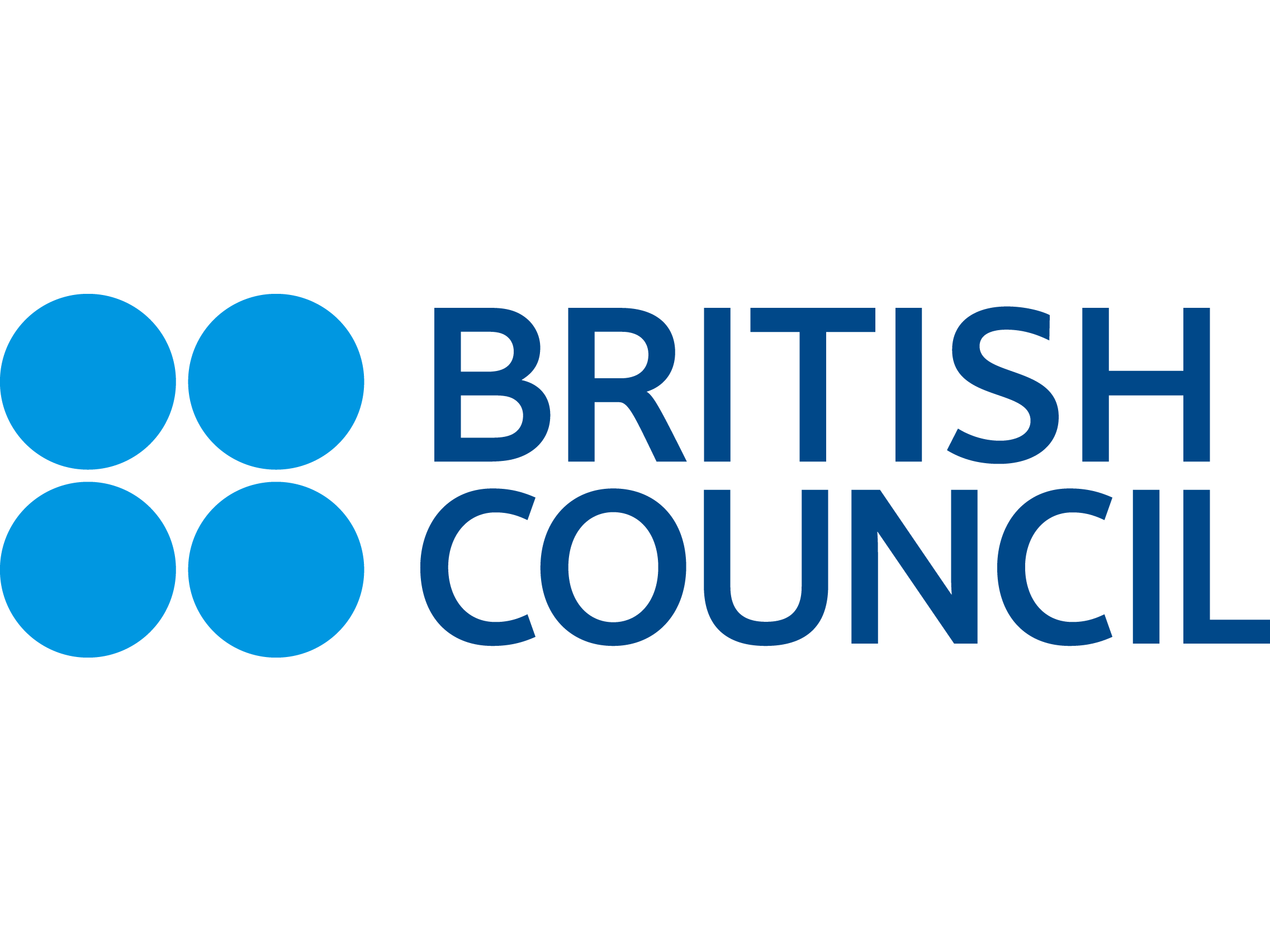 Škole za 21. vijek
ZAKLJUČAK:
ŠTA SMO POSTIGLI TOKOM RADA SA MICRO:BIT-OM:
 
unaprijedili digitalne sposobnosti kod učenika;
osnažili samopouzdanje kod učenika;
podržali učenike u sticanju trajnijeg znanja, vještina i sposobnosti;
animirali učenike za rad − pokrenuli stvaralački i kreativni potencijal učenika, preduzetnički duh; 
podstakli na kritičko promišljanje i programiranje
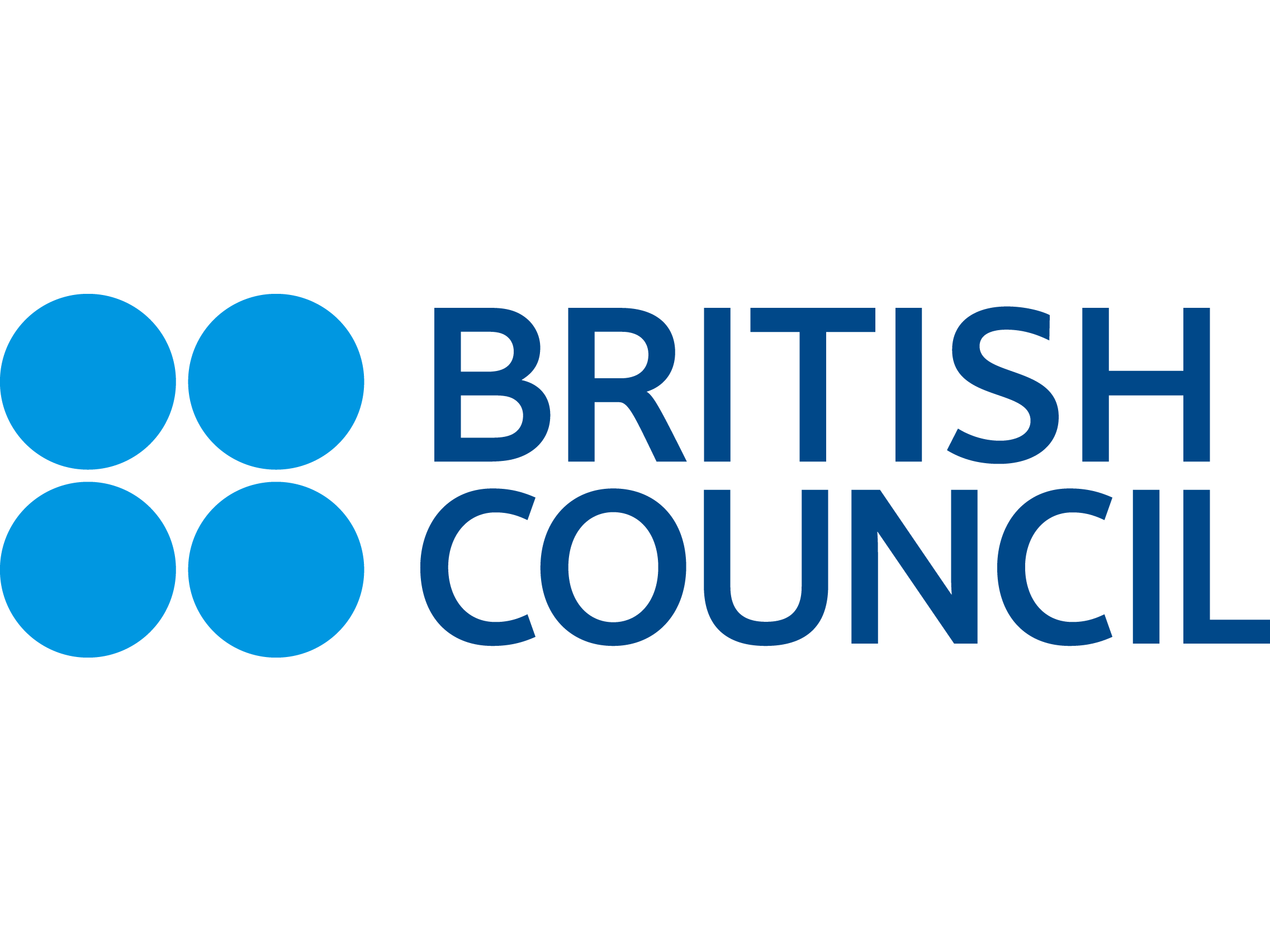 Škole za 21. vijek